Defesa do investimento na imunização
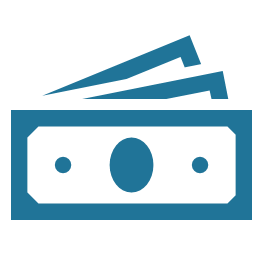 A imunização é um investimento eficaz e eficiente em termos de custos
Nota: esta apresentação baseia-se fortemente em materiais da Immunization Advocacy Library da OMS Euro, assim como do VoICE, The Value of Immunization Compendium of Evidence
Revista a 6 de novembro de 2019
Propósito do conjunto de diapositivos
Propósito: dar aos membros da LNCT um conjunto de idéias de argumentos para aumentar (ou pelo menos manter) o investimento na vacinação

Alguns materiais repetem-se propositadamente porque podem ser usados para argumentos diferentes

Os diapositivos foram feitos para serem usados e adaptados para diferentes públicos (por exemplo, ministros das finanças, deputados, outros) e contextos

Precisamos da sua opinião: isto é útil?  Podem ser melhorados para serem mais úteis para as suas necessidades e seu trabalho?
www.lnct.global | 2
Porque a vacinação é um investimento importante?
Plataforma de preparação para pandemias
Ponto de entrada para a oferecer serviços de saúde à população
Reduzir carga de doença no futuros
Ganhos em produtividade
Melhor saúde, mortalidade reduzida
Melhor cognição, formação educacional, nutrição
Melhor aposta de investimento em saúde
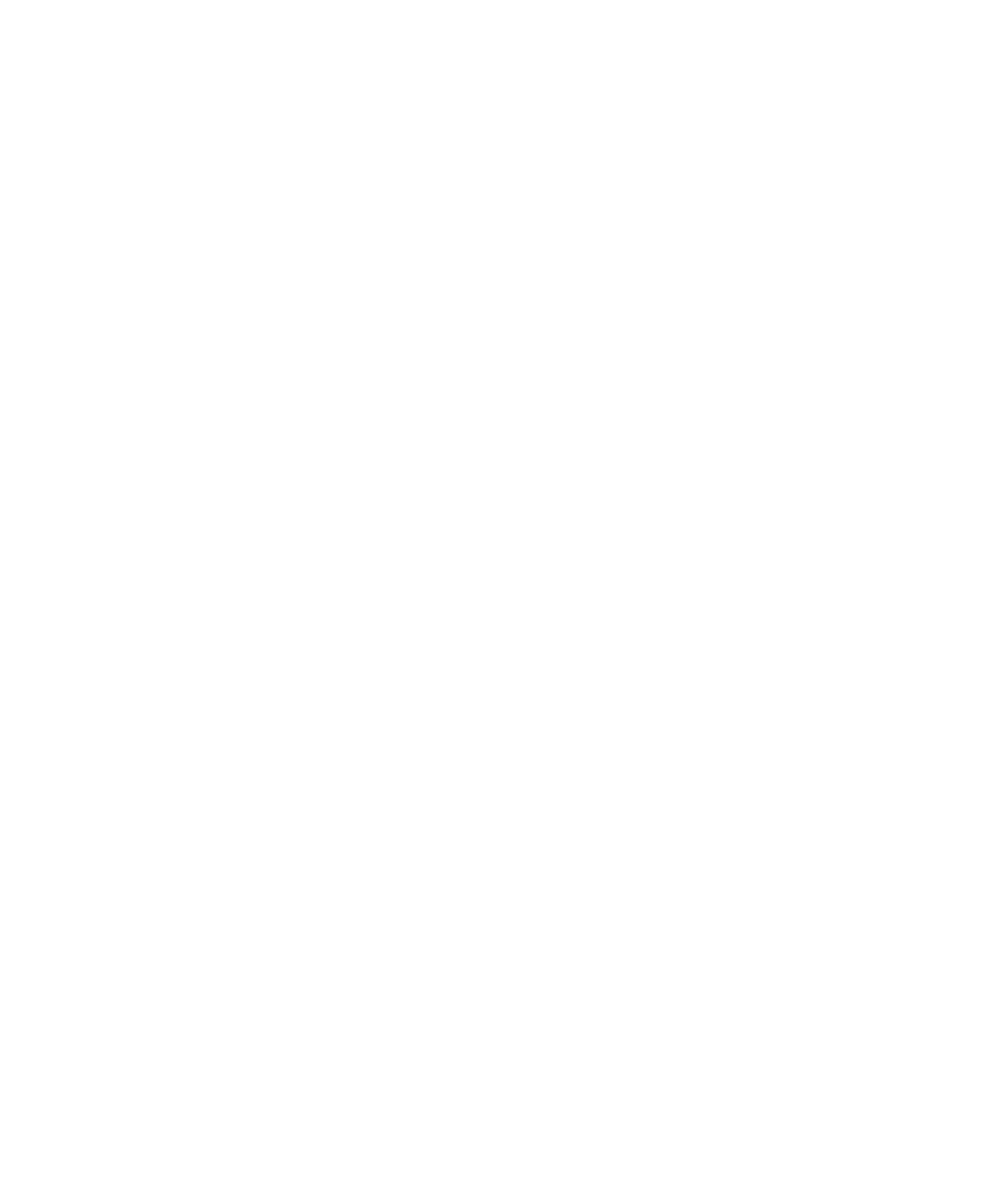 Intervenção a favor dos pobres
Adaptado de Palu, T. (2016). 
Vacinação sustentável através da cobertura universal de saúde. Reunião do World Bank SAGE.
Mensagem essencial
A vacinação é o melhor investimento para a saúde e alcança resultados evidentes, mas ainda há mais a fazer (1/2)
A vacinação é uma das intervenções de saúde mais custo-efetivas. 

Em outras palavras, os recursos gastos em vacinação resultam em mais benefícios do que os mesmos recursos gastos na maioria das outras intervenções.

Por exemplo, um estudo de modelagem realizado em 2009 avaliou o custo-efetividade da introdução da vacina contra o rotavírus nos países Gavi e demonstrou que o custo por ano de vida ajustado por incapacitação (DALY) seria de $43 ao longo do período de 2008 até 2025, sendo muito custo-efetiva.*
*Atherly et al. Rotavirus Vaccination: Cost-Effectiveness and Impact on Child Mortality in Developing Countries, The Journal of Infectious Diseases, Volume 200, Issue Supplement_1, 1 novembro 2009, Páginas S28–S38, https://doi.org/10.1086/605033
www.lnct.global | 4
Mensagem essencial
A vacinação é o melhor investimento para a saúde e alcança resultados evidentes, mas ainda há mais a fazer (2/2)
Com a introdução de novos fornecedores e esforços internacionais para modelar os mercados, os preços de muitas vacinas caíram, tornando-as ainda mais custo-efetivas.

Por exemplo, a vacina "pentavalente“, que protege contra 5 doenças,  custava USD $3,60 por dose através da UNICEF em 2005. Em 2017, está disponível por $0,85 por dose.

Mais competição e escolhas de fornecedores são esperadas para os anos vindouros.

Os fabricantes fizeram acordos de preço para continuar com preços acessíveis depois da transição Gavi.
www.lnct.global | 5
Mensagem essencial
A vacinação leva a uma redução na carga futura da doença ao sistema de saúde
Ao prevenir doenças infeciosas, a vacinação pode liberar recursos escassos de saúde para endereçar outras prioridades, inclusive as doenças não transmissíveis.
www.lnct.global | 6
Os programas de vacinação são mais do que financiar vacinas: precisamos financiar de maneira adequada os custos operacionais do programas e estratégias de distribuição das vacinas
Mensagem essencial
Os programas não dependem apenas das vacinas, mas sim de todos os elementos do programa para distribuí-las e administrá-las de forma efetiva e monitorar o progresso do programa:  
sistemas de cadeia de frio e distribuição
monitoramento e vigilância
planejamento e supervisão de apoio
treinamento e capacitação de pessoal
atividades volantes

Os programas de vacinação dependem da existência de sistemas de atenção primária à saúde fortes
www.lnct.global | 7
Dados
Utilizar os dados para mostrar que a vacinação no seu país atinge resultados eficazes (e ainda falta que fazer)
Poderão querer considerar realizar estudos de custos dos programas nacionais para compreender melhor a variação de custos e o custo de distribuição de vacinas através de estratégias diferentes
www.lnct.global | 8
Dados
Utilizar os dados para mostrar que a vacinação no seu país atinge resultados de saúde evidentes (e que ainda há mais a fazer) (1/2)
www.lnct.global | 9
Dados
Utilizar os dados para mostrar que a vacinação no seu país atinge resultados de saúde evidentes (e que ainda há mais a fazer) (2/2)
www.lnct.global | 10
O VoICE é uma fonte excelente de informações sobre o valor da imunização
https://immunizationevidence.org/


Fácil de utilizar e atualizado com regularidade
www.lnct.global | 11